Communications and Public Engagement 

Allison Leybold
SAGE III/ISS Communications Lead
SAGE Website
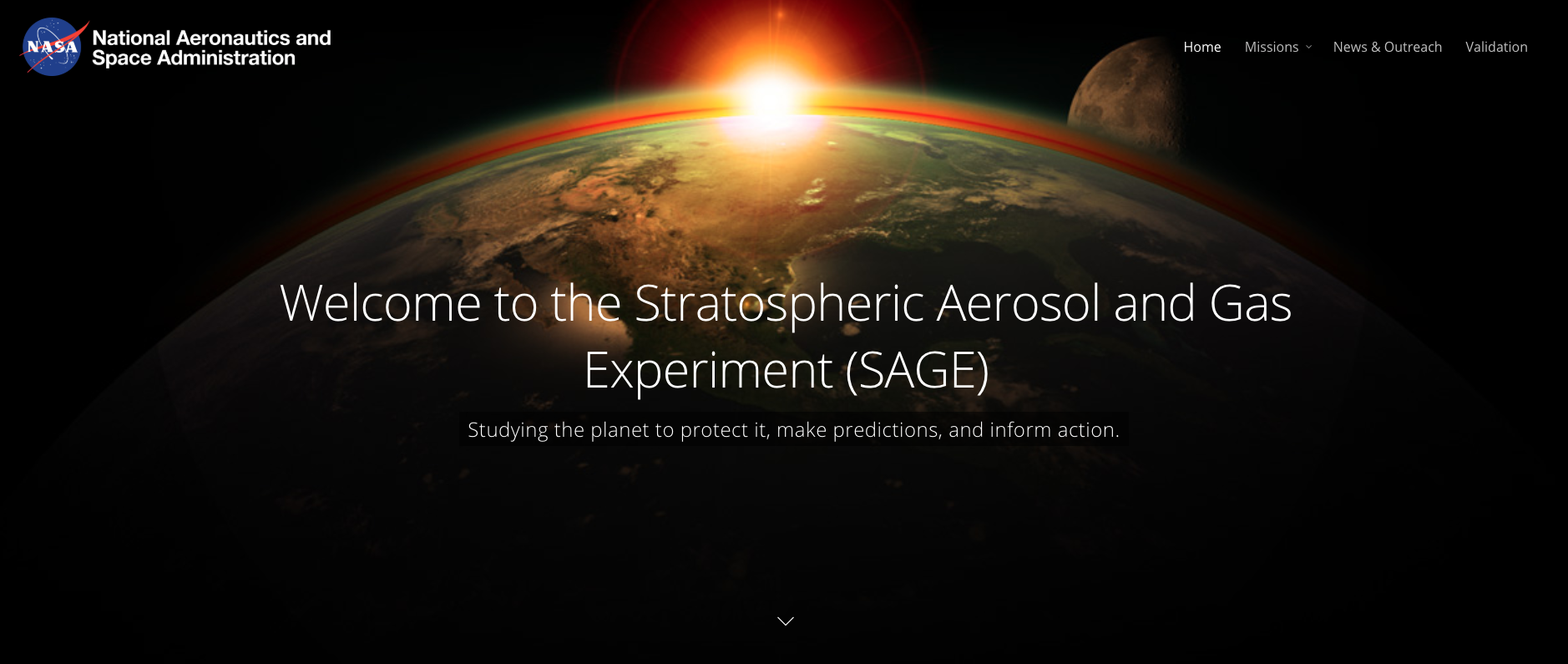 sage.nasa.gov
November 25, 2019
SAGE III/ISS Social Media
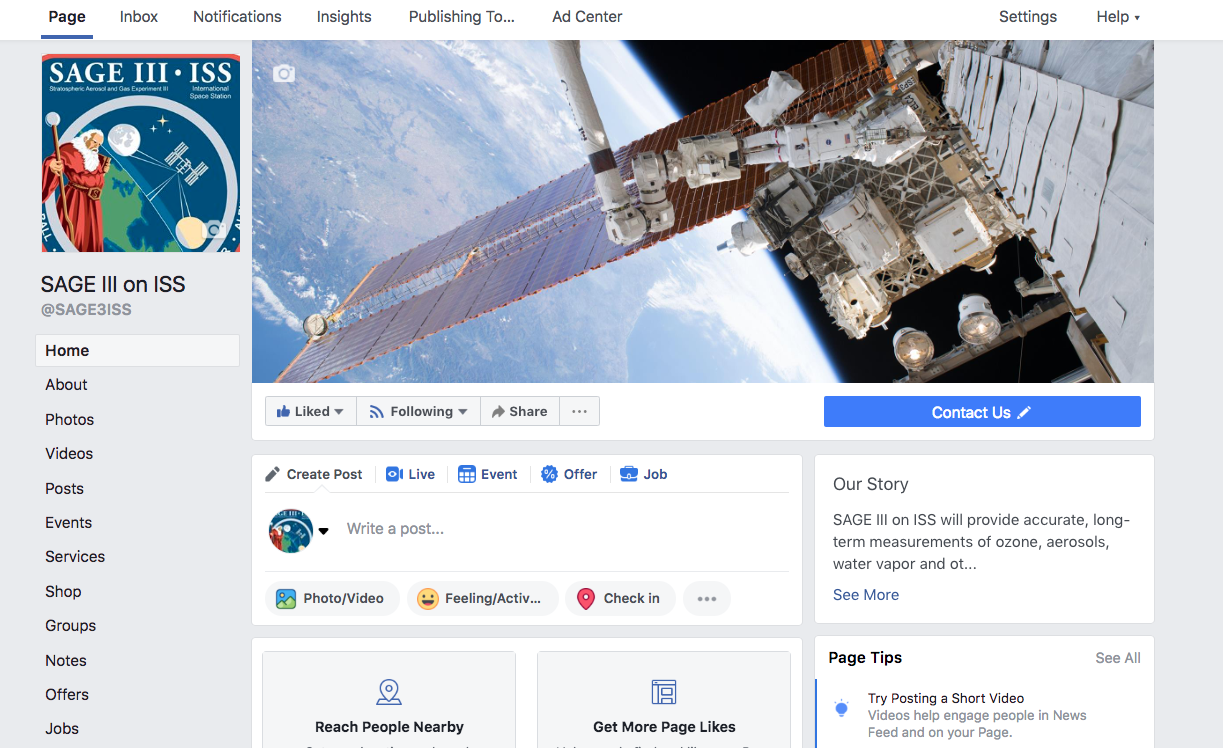 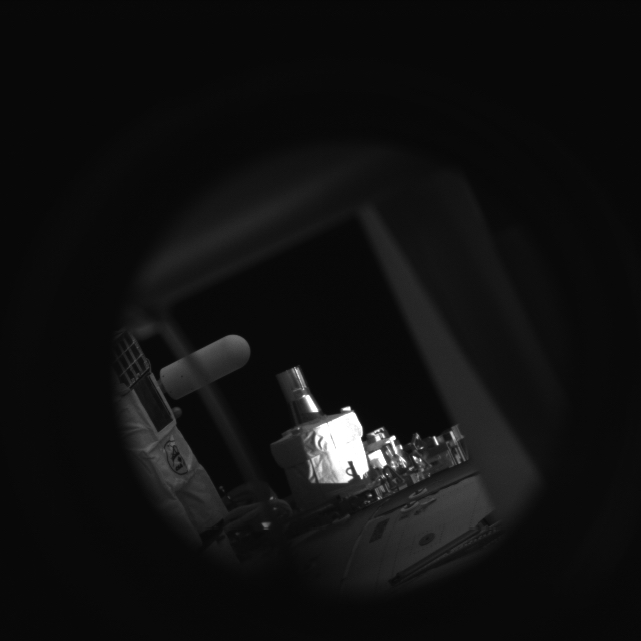 Follow SAGE III on Facebook!
November 25, 2019
SAGE III / Flight Mission Support Center Tours
Hosted tours for:
WAVY TV10 Meteorologist Jeff Edmondson
The Global Learning and Observations to Benefit the Environment (GLOBE) Program
Peninsula Chamber of Commerce
Fond du Lac Tribal and Community College 
LaRC Historical Landmarks Center tour
LaRC Safety and Health Awareness + Mission Success Week 
LaRC interns
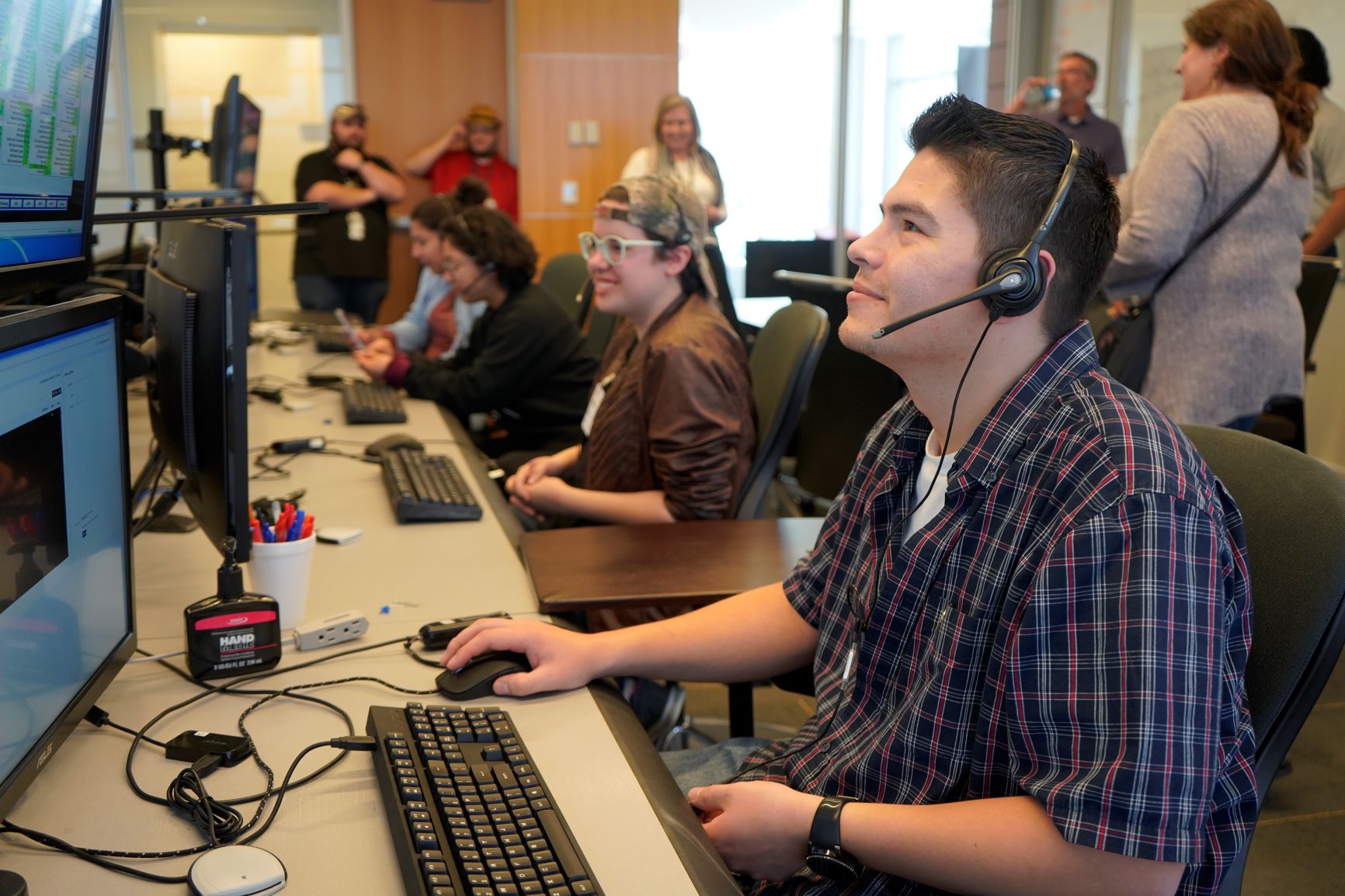 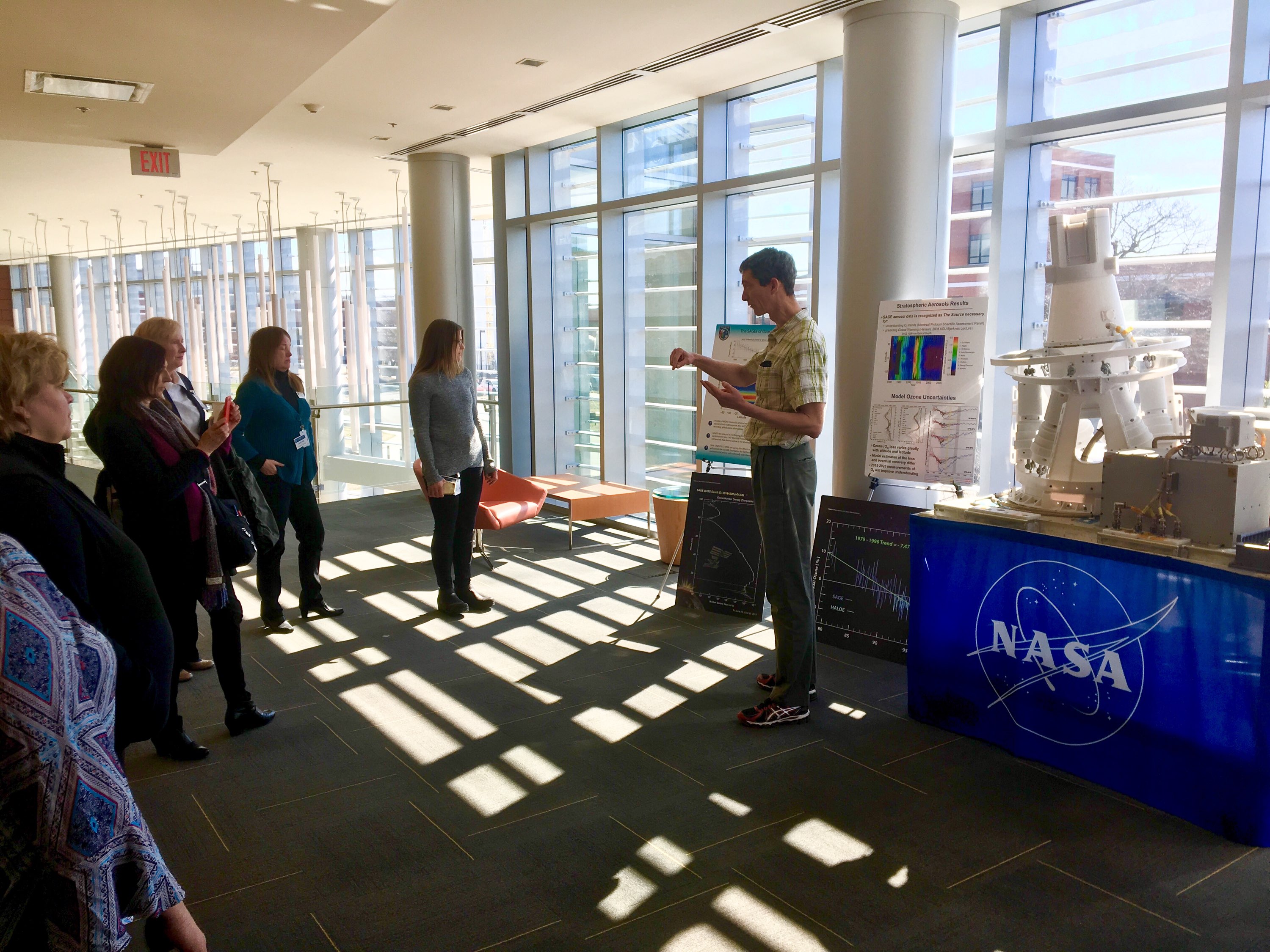 November 25, 2019
Events
December 2018
American Geophysical Union Fall Meeting- Washington, D.C.





February 2019Aerospace Days- Richmond, VA
May 2019: 
PyCon Conference- Cleveland, OH
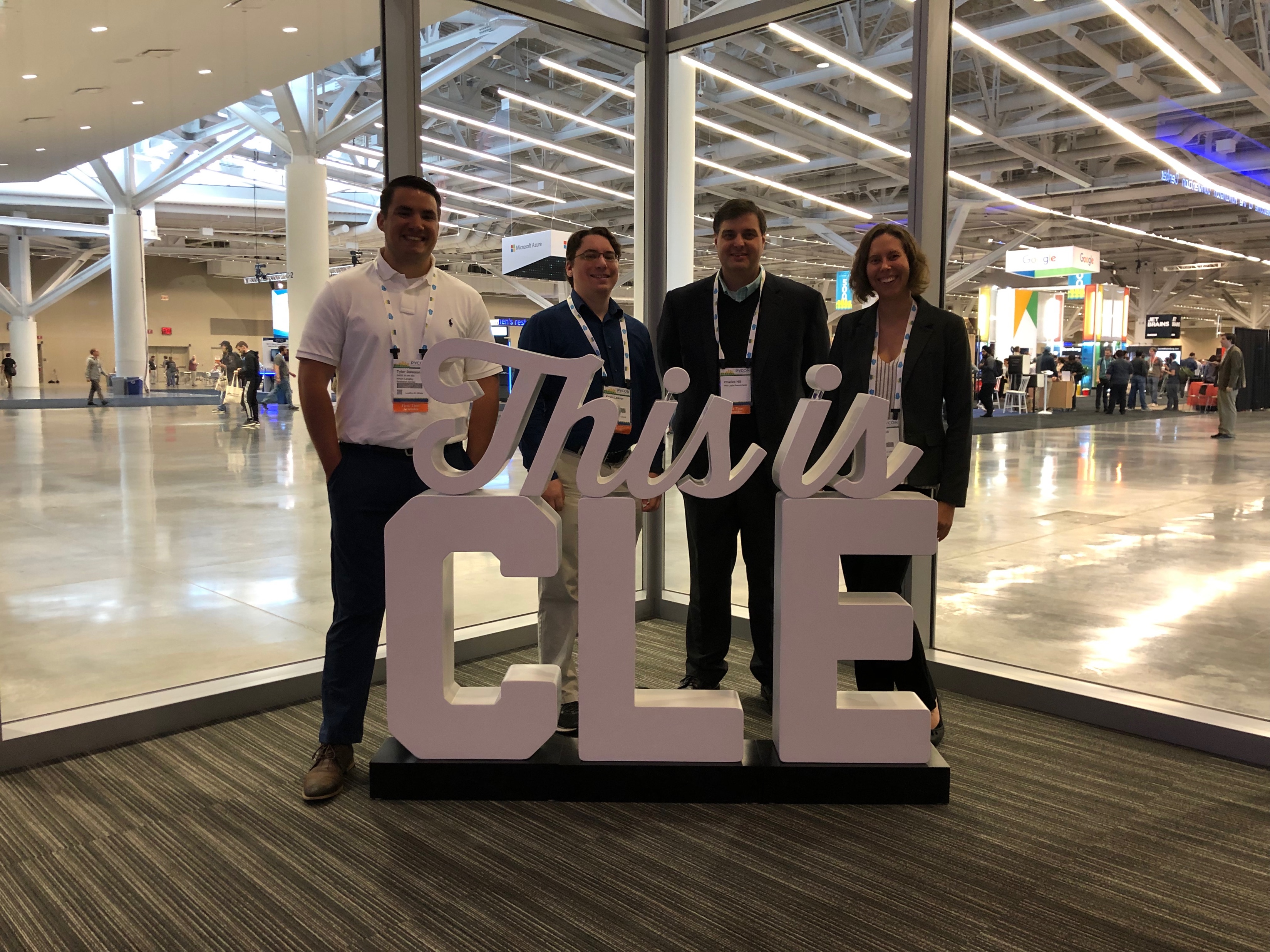 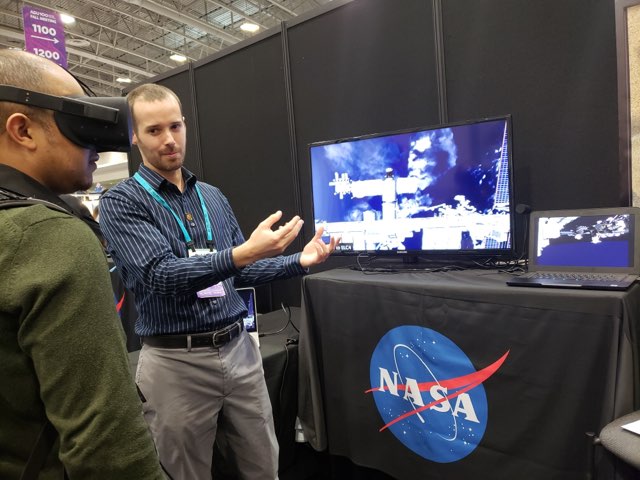 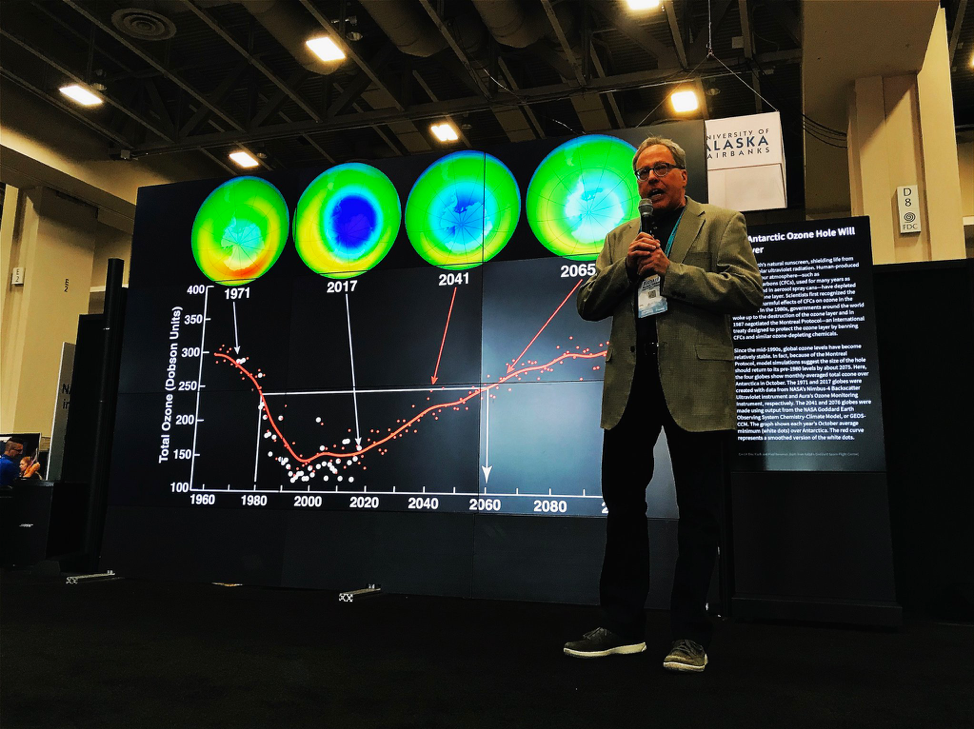 November 25, 2019
Events Continued
June 2019
Annual Limb Workshop- Greifswald, Germany 
H2 Hochschule Stendal University in Stendal, Germany Invited Talk
July 2019
International Space Station Research and Development Conference- Atlanta, GA
SciPy Conference- Austin, TX
The International Union of Geodesy and Geophysics (IUGG) Conference- Montreal, Canada

October 2019
Skype session with 6th grade earth science class in Barrow County, GA
POIWG (Payload Operations Integration Working Group)- Huntsville, AL
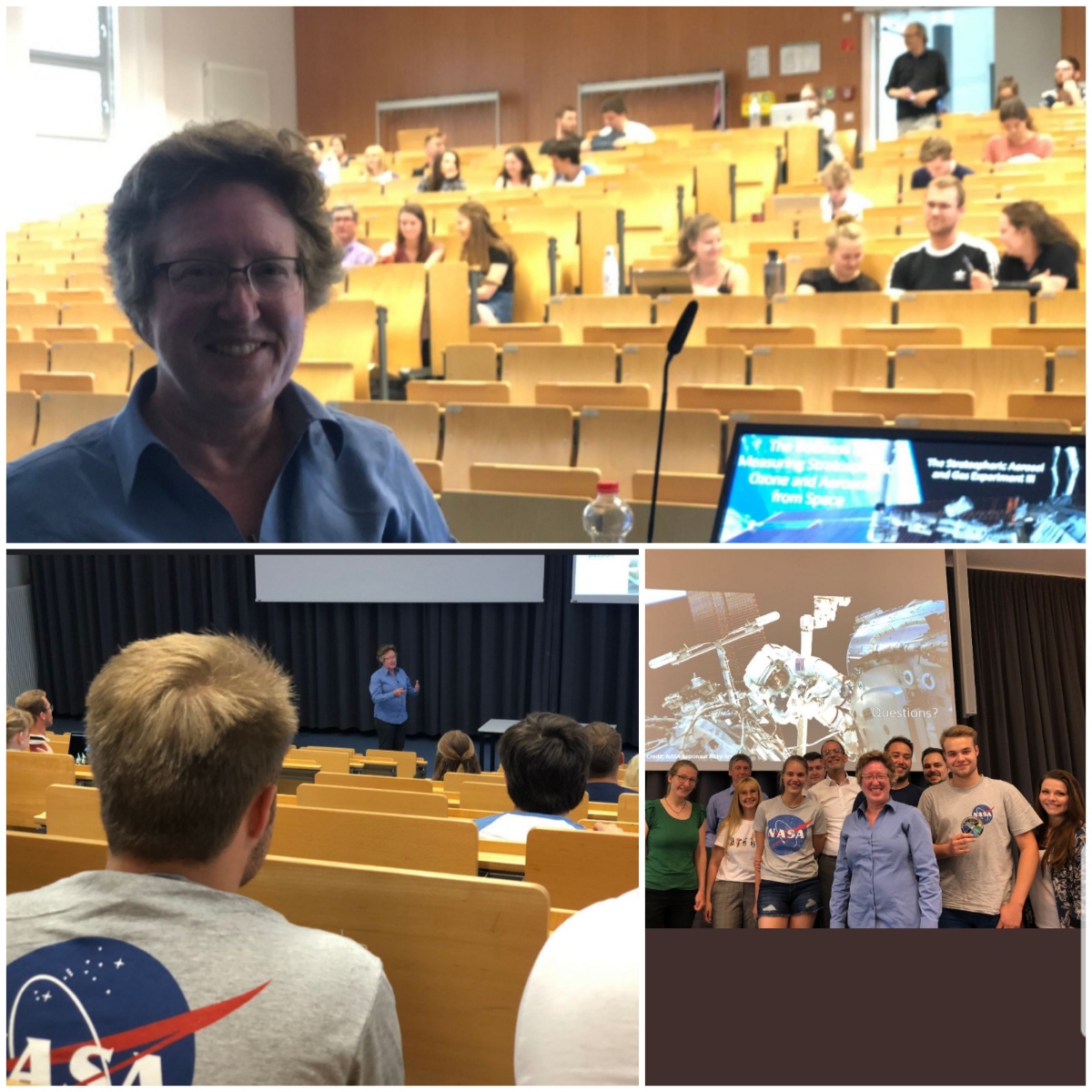 November 25, 2019
Contact Information
Please contact me if you are interested in featuring your work on our website or Facebook page, or if you are in need of SAGE III/ISS outreach materials for your organization.

Allison Leybold
SAGE III/ISS Communications Lead757.864.4563
allison.b.leybold@nasa.gov
November 25, 2019
Questions?
November 25, 2019